4th International Symposium on Probabilistic Methodologies for Nuclear Applications
November 1-3, 2022, Leicester, UK
PROBABILISTIC LEAK-BEFORE-BREAK EVALUATION OF SMALL LINE DISSIMILAR METAL WELDS USING xLPR
C. Harrington, N. Glunt, D.J. Shim 
Electric Power Research Institute
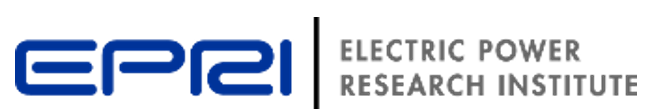 N. Cofie, M. Uddin
Structural Integrity Associates, Inc.
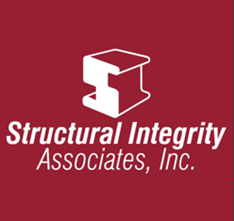 Nov 1, 2022
Outline
Background
Objectives
Probabilistic Input and Approach
Case Studies
Summary
Background
To meet GDC-4 requirements, deterministic LBB (SRP 3.6.3) has been applied
SRP 3.6.3 requires that all degradation mechanisms be evaluated to demonstrate they are not potential sources of pipe rupture
Prior to early 2000, only fatigue crack growth was considered for LBB evaluations to address normal operating transient cycles
SRP 3.6.3 requires margins of 10 on leakage and 2 on critical through-wall crack length

PWSCC in PWR DM welds found early 2000 – an active degradation mechanism
PWSCC morphology reduces the LBB margins
MRP-140 – LBB margins were maintained for large diameter piping (>12 inch)
Background (cont’d)
xLPR developed by NRC/EPRI - a PFM software tool to demonstrate the low probability of rupture requirement in GDC-4
Developed under rigorous software QA program
Reports from NRC Office of Regulatory Research - demonstrated extremely low probability of rupture for large diameter piping
Application of LBB to small diameter piping (<6 inch) is challenging
Requires very low leak detection capabilities to meet SRP 3.6.3 margins
Previous study shows LRD of 0.1-0.5 gpm is required for NPS 4 to NPS 6
Objective
Probabilistic evaluation using xLPR for a small diameter piping nozzle with a dissimilar metal (DM) butt weld susceptible to PWSCC
Feasibility study to determine if xLPR can be used to demonstrate LBB acceptance for small diameter piping from a probabilistic viewpoint
Sensitivity studies include
Two different weld residual stress (WRS) profiles
Flaw coalescence (multiple and long surface flaws)
The effect of mitigation by weld overlay (WOL)
Probabilistic Input Parameters (xLPR)
Pipe Dimensions: Representative Spray Nozzle
OD: 143.3 mm (5.64 in)
Thickness: 23.9 mm (0.94 in) (Ri/t = 2.0)
Materials: Alloy 82/182, SA-508 CS, 316 SS
Properties from xLPR v2.1 materials library
Loads: Plant specific CE pressurizer spray nozzle
15.5 MPa and 320.5⁰ C
Weld residual stress (WRS): discussed on Slide 7
Realizations: 400-800K		
Initial flaw distribution: lognormal distribution 
Depth: 1.5 mm median with 1.419 ln()
Length: 4.8mm median with 2.226 ln()
PWSCC Growth Rate: MRP-115
Inspection Scenarios: one inspection every 10 years
POD curves: obtained from xLPR User Manual
Leak rate detection (LRD): discussed on Slide 8
WRS Distributions Applied
Unmitigated WRS 
Two unmitigated WRS distributions are used in this study
MRP-106 WRS for 5-in safety relief nozzle (25% OD weld repair)
CE-plant spray nozzle WRS (50% pre-service repair)
The CE plant-specific WRS has higher tensile stresses at the inside surface of the pipe
Mitigated WRS
Two mitigated WRS distributions are used in this study
WOL WRS 1 – stress-free, 50% preservice repair, WOL
WOL WRS 2 – original DMW, 50% preservice repair, WOL
Stress mitigation technique - Weld Overlay (WOL)
Both WRS profiles show compressive residual stress on the inner half of the DM butt weld
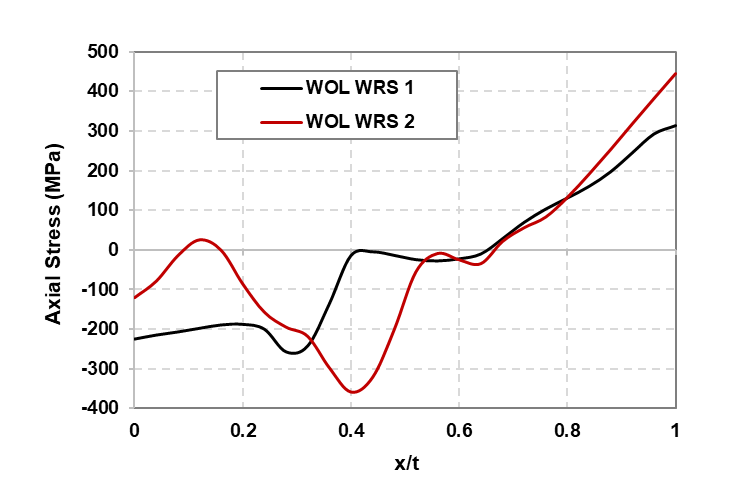 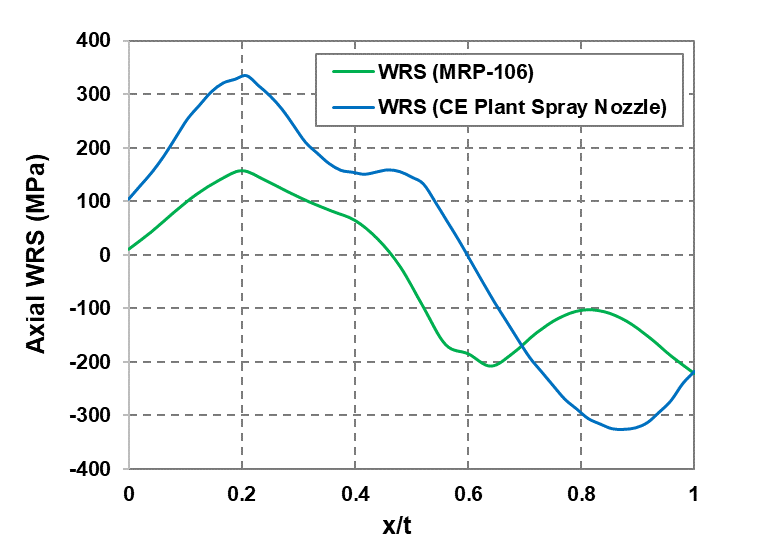 Leak Rate Detection (LRD)
Typical LRD in deterministic LBB (SRP 3.6.3) – 1.0 gpm
Lower LRD is required to meet the required LBB margin for small diameter piping 
Previous study based on fatigue crack morphology shows LRD of 0.1-0.5 gpm is required for NPS 4 to NPS 6
Several plants were able to justify a leak detection limit of 0.25 gpm 
NRC Reg. Guide 1.45, Rev 1 stated that with improvements in leakage monitoring system and data analysis, plants can detect leakage lower than 0.05 gpm
In this study, an LRD range of 0.1-10 gpm is investigated
Deterministic LBB Evaluation: SRP 3.6.3
For the subject small diameter DM butt weld, a leak detection capability of 0.07 gpm is required to meet the SRP 3.6.3 margin
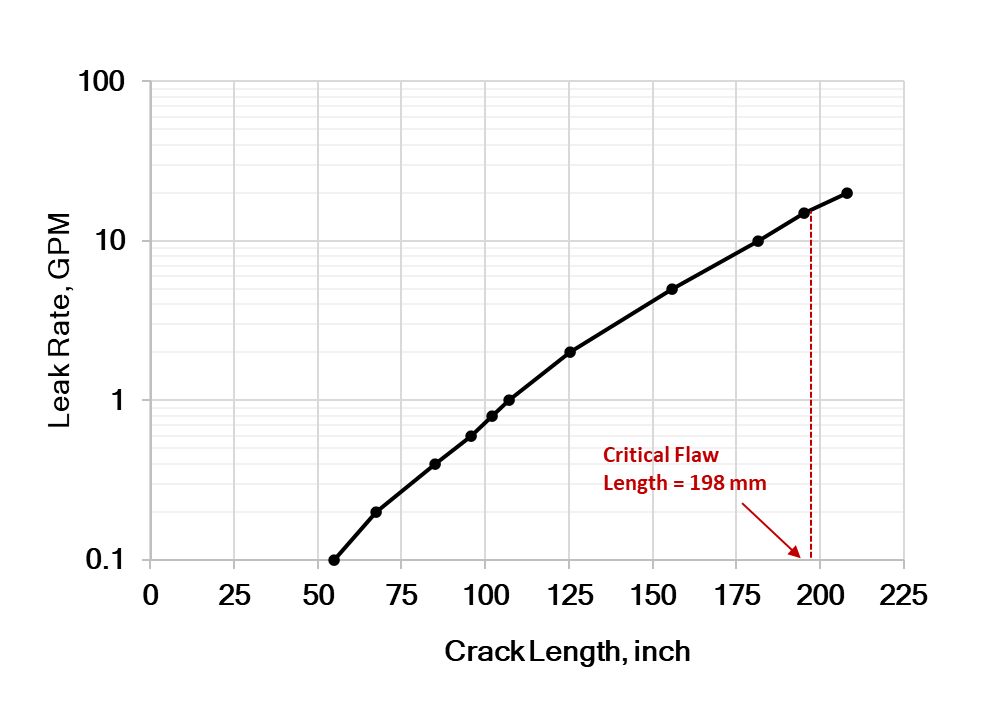 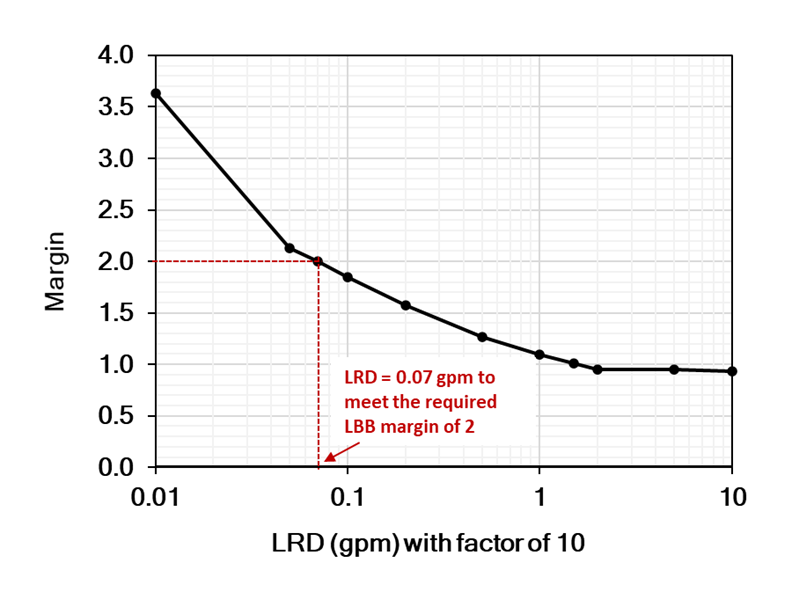 Probabilistic Approach using xLPR
Probability of failure of a postulated through-wall crack –  analogous to the SRP 3.6.3 approach. 
However, realistic case would be to start with a surface crack
Scenario 1
Start with a surface crack 
Grow it to a through-wall flaw (all surface cracks may not grow to through-wall cracks)
Grow the though-wall flaw to LRD or rupture
Scenario 2
Start with a surface crack 
Grow it to full circumferential crack 
Rupture without LRD
Pf is the probability of failure
Psc is the probability of surface crack rupture
PTWC is the probability of a through-wall leaking crack
Pf|TWC is the conditional probability of failure given a through-wall crack
xLPR direct output
Case Studies
Single surface flaw
Effect of WRS profiles
Effect of mitigations
Multiple and long circumferential surface cracks (180⁰ - 270⁰)
Effect of WRS profiles
Effect of mitigations
Acceptance Criteria for Probabilistic LBB
The Acceptance Group of the xLPR project recommended acceptance criteria for a probabilistic analysis is less than 1E-06 failures per year
This acceptance criteria was also used in recently published two reports from the NRC Office of Regulatory Research 

The same acceptance criteria is used in the current work
Single Flaw Case: Two WRS Profiles
MRP-106 WRS – PTWC relatively low with relatively high PSC 
These cases not captured by deterministic LBB and LRD doesn’t play a significant role due to high Psc
CE Spray Nozzle WRS – PTWC close to 1 which implies PSC is very low
Pf is dependent on LRD due to higher through-wall crack ruptures
For LRD 1-5 gpm, all leaks are readily detectable leading to no through-wall crack ruptures
For LRD 10 gpm, timely leak detection is not assured for all leaking cracks leading to some through-wall crack ruptures
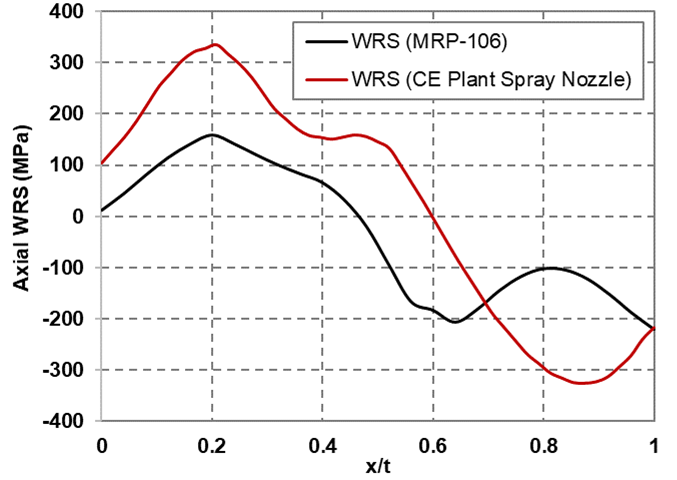 800,000 realizations
* Numbers in the parenthesis indicate number of failure from 800K simulations
Single Flaw Case: Two WRS Profiles (cont’d)
Per yearly basis and LRD 1-5 gpm
Pf for MRP-106 WRS is slightly higher than acceptance criteria (4E-06 vs. 1E-06)
Pf for CE spray nozzle WRS is two orders below the acceptance criteria (1.5E-08 vs. 1E-06)
WRS profiles play an important role for small pipe diameter nozzle
Since Pf close to acceptance criteria, the low probability of rupture could potentially be demonstrated for the small piping nozzle DM welds
* Numbers in the parenthesis indicate number of failure from 800K simulations
Insight on Surface Crack Ruptures
K values are lower for MRP-106 case
Lower leak probabilities (0.631 vs 0.999)
Higher Pf for MRP-106 WRS case mainly due to surface crack ruptures
Kdeep goes negative – slowing/arresting crack toward depth dir.
Ksurface stays positive – growing around circumference
Lower Pf for CE spray nozzle WRS case – mostly through-wall cracks at 10 gpm LRD
Both Kdeep and Ksurface always stay positive
Through-wall crack ruptures tend to only occur when the LRD is high
Leaks are allowed to grow (10 gpm) before detection

Due to surface crack ruptures, the deterministic concept of LBB should be cautiously applied to small diameter piping nozzles with DM Welds Susceptible to PWSCC
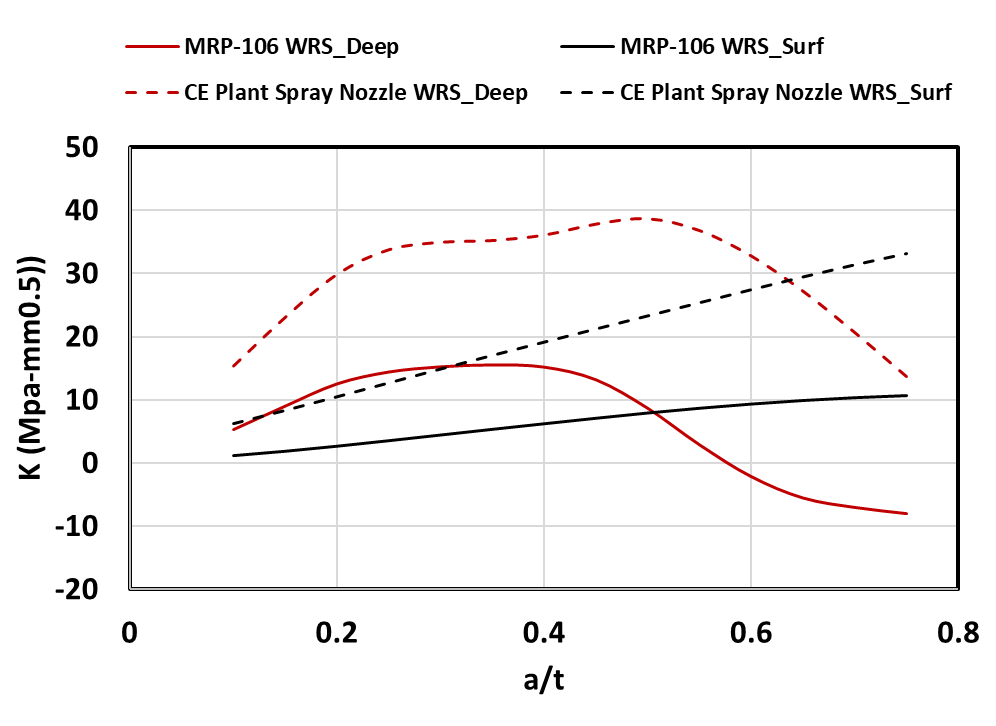 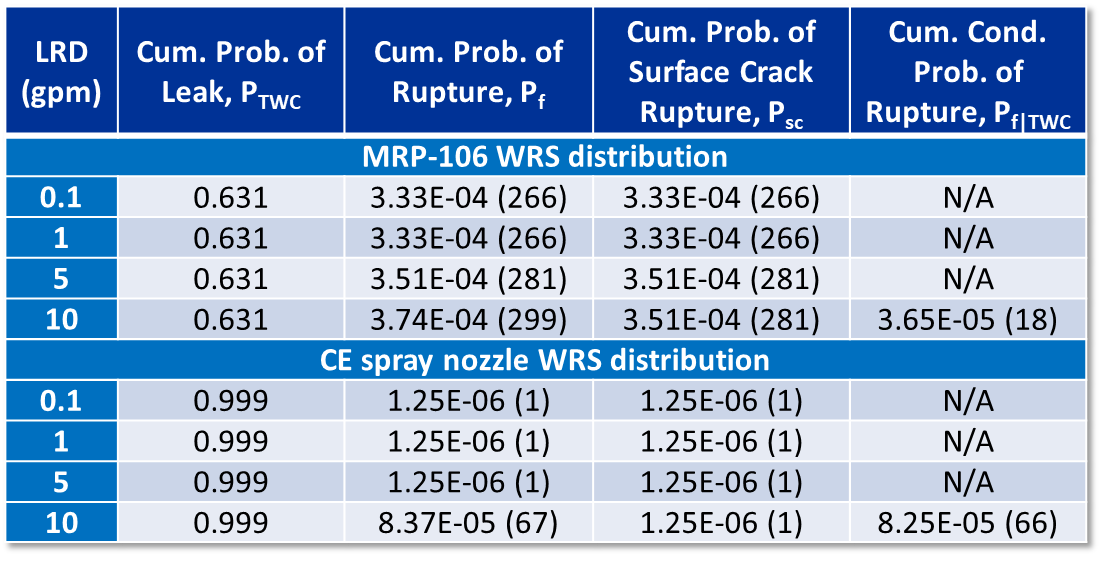 Single Flaw with Mitigations
For all LRD cases (1-10 gpm) with 800K realizations 
No ruptures occurred when WOL mitigation was applied
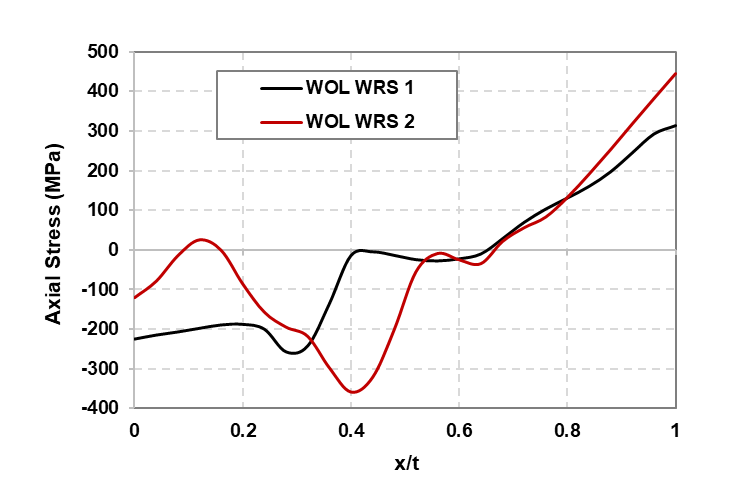 Mitigated WRS
Long Circumferential Surface Cracks
Unmitigated WRS – 180⁰ flaw
MRP-106 WRS case - Failures were by surface crack ruptures
CE spray nozzle WRS case - No failure in 400K realizations
Mitigated WRS
180⁰ - No failures in 400K realizations
270⁰ - Pf is two orders below the acceptance criteria – all surface crack ruptures
Pf is essentially zero (2E-15) with ISI (LRD has no effect on surface crack ruptures)
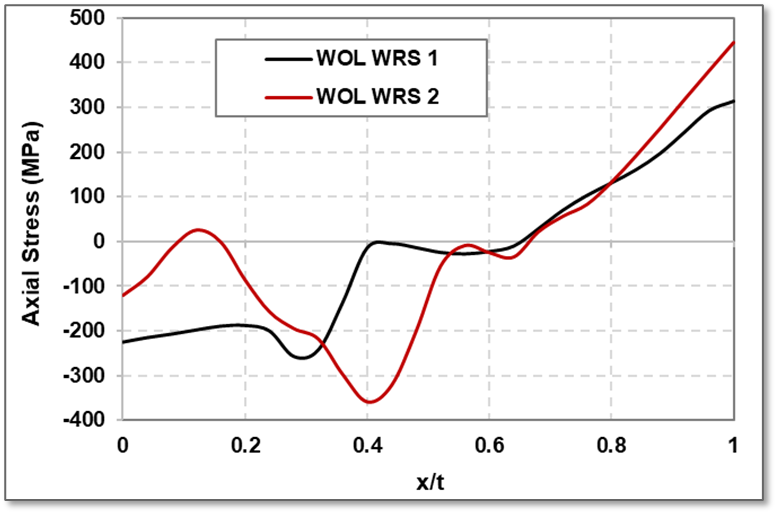 LRD – 0.1 gpm
400,000 realizations
Summary
As per the deterministic LBB evaluation (SRP 3.6.3), an LRD of 0.07 gpm is required to meet the SRP 3.6.3 margin whereas probabilistic evaluations using xLPR, a low probability of rupture (<1E-06) can be demonstrated with an LRD as high as 10 gpm. 
SRP 3.6.3 is very conservative for small diameter nozzle DM welds
The WRS distribution influences the probability of rupture
One case shows Pf close to acceptance criteria
The other case shows Pf well below acceptance criteria
For small diameter piping with unmitigated WRS distributions, failures were mainly by surface crack ruptures – against the assumption of through-wall flaw in deterministic LBB
When mitigated by WOL, the probability of rupture is essentially zero for an initial small surface flaw
For 270⁰ long circumferential surface crack, 
Mitigated, low LRD and ISI
The probability of rupture is well below the acceptance criteria
More studies are required for general conclusion
Additional small diameter piping nozzles and associated WRS distributions
Backup Slides
Material Properties
Long circumferential surface cracks
Single Flaw Case: Two WRS Profiles
* Numbers in the parenthesis indicate number of failure from 800K simulations